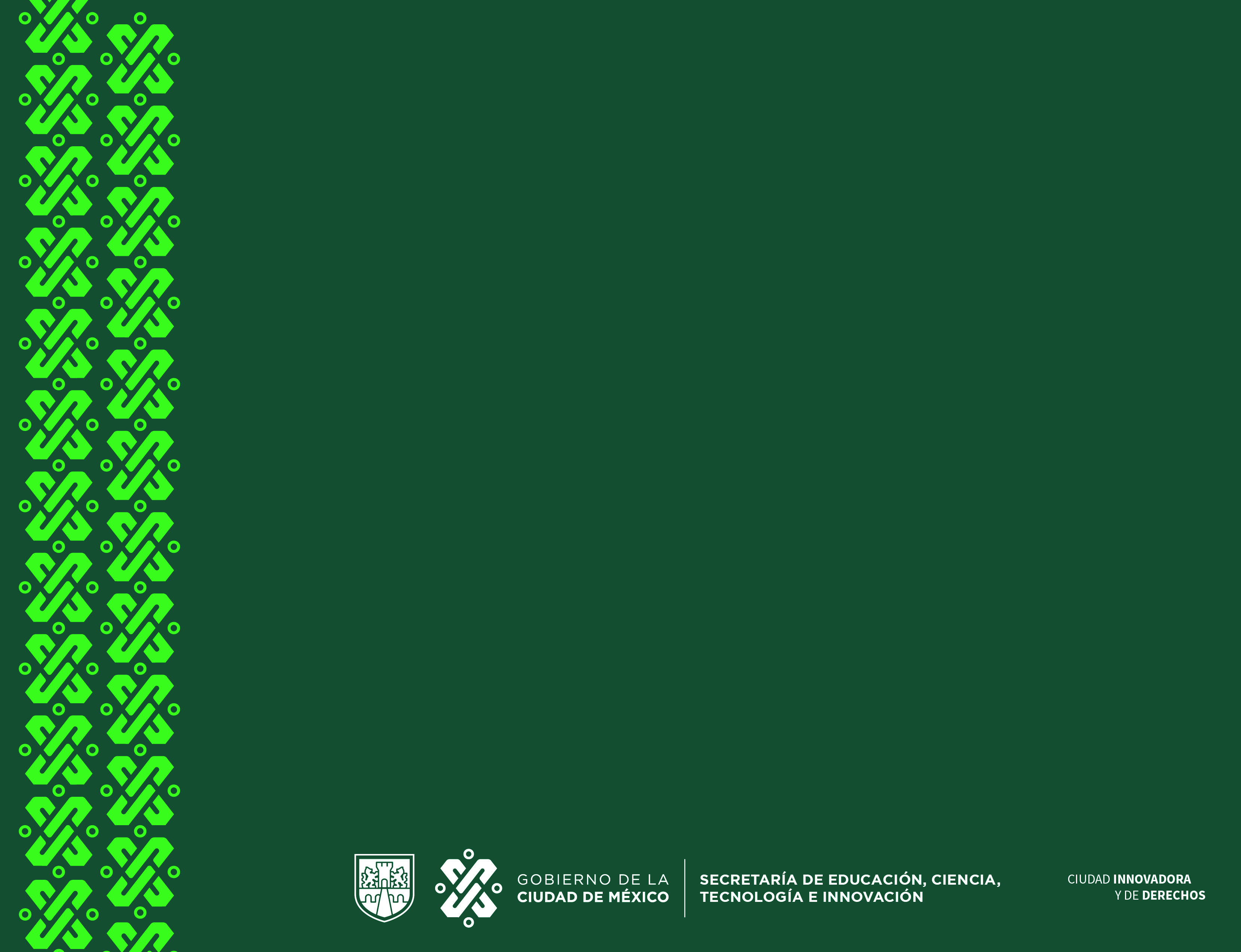 Programa de Educación
de la Ciudad de México
Ciudad de México, 27 de julio de 2020
[Speaker Notes: Entrada]
VISIÓN
En el año 2040 la Ciudad de México cuenta con un sistema de educación pública gratuito, que garantiza el derecho  a la educación, desde el nivel inicial hasta el superior. La ciudad dispone de condiciones óptimas en la  infraestructura y equipamiento con alto componente tecnológico, adecuados para el desarrollo de procesos de enseñanza aprendizaje. El sistema de la ciudad se distingue por alcanzar un logro educativo acorde a los estándares internacionales que la ubican entre los primeros lugares del país. En los procesos educativos fomenta la solidaridad, el respeto al medio ambiente, el desarrollo de una vida saludable, la cultura de paz, la igualdad de género, la interculturalidad, y el máximo respeto por la ciudad y quienes la habitamos.
2
OBJETIVOS
Objetivo 1. Garantizar el derecho de todas las personas en la Ciudad de México a una educación equitativa, inclusiva, intercultural e integral que asegure el acceso a los recursos científicos, tecnológicos, de innovación y culturales, a través de mecanismos flexibles y diversificados, que se adapten a las características y necesidades de los diversos grupos sociales.

Objetivo 2. Garantizar el derecho a una educación de excelencia, pertinente y relevante en todos los niveles y modalidades educativas, que permita ofrecer una perspectiva de desarrollo humano articulada, basada en la distribución social del conocimiento y en la creación de espacios destinados a aprender a lo largo de la vida y a acortar las brechas cognitivas de las personas egresadas del sistema educativo.
3
OBJETIVOS
Objetivo 3. Asegurar la calidad en la infraestructura y equipamiento, así como en las condiciones dignas de trabajo y estudio, mediante la transformación, mantenimiento y actualización de la enseñanza, en respuesta a los nuevos modelos educativos, para mejorar y ampliar las plataformas digitales,  diseñar aplicaciones móviles para usos académicos y administrativos, así como consolidar el proyecto de conectividad y telecomunicaciones, y con ello reducir la brecha digital.

Objetivo 4. Fortalecer la educación para la salud, el autocuidado, el auto-monitoreo, el bienestar y la calidad de vida, mediante programas de formación que desarrollen la responsabilidad individual y colectiva en las escuelas y en la comunidad.
4
OBJETIVOS
Objetivo 5: Garantizar la educación a lo largo de la vida como vía para reducir las desigualdades, abatir el rezago educativo, y promover el ejercicio de los derechos, a través de la ampliación de la oferta y la infraestructura para la educación formal y no formal en toda la ciudad. 

Objetivo 6: Contar con equipos docentes especializados en todos los niveles y disciplinas educativas, a través de la formación y actualización en contextos disciplinares y pedagógicos innovadores, la incorporación de nuevos modelos didácticos y de tecnologías de la información y la comunicación, mediante la consolidación de un sistema de profesionalización de la enseñanza.
5